论文答辩PPT模板
答辩学生：橘子皮
指导老师：PPT工作室
答辩纲要
01
02
选题来源
研究方法
03
04
文献综述
论文框架
05
06
数据支撑
参考文献
选题来源
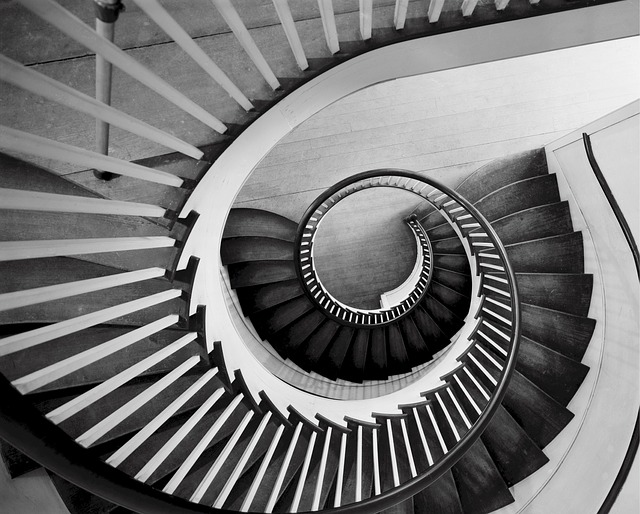 在这里可以添加你的选题来源，尽量简洁、精炼。如果无法做到，可以提取关键词，对关键词进行放大或者颜色的改变。在这里可以添加你的选题来源，尽量简洁、精炼。如果无法做到，可以提取关键词，对关键词进行放大或者颜色的改变。
选题来源
添加你的标题
添加你的标题
添加你的标题
添加你的标题
添加你的标题
研究方法
方法 1
在这里填写这种研究方法的定义、官方解释或者你的理解
方法 2
在这里填写这种研究方法的定义、官方解释或者你的理解
方法 3
在这里填写这种研究方法的定义、官方解释或者你的理解
文献综述
添加你的内容，尽量简洁。
添加标题
添加你的内容，尽量简洁。
添加标题
添加你的内容，尽量简洁。
添加标题
添加你的内容，尽量简洁。
添加标题
论文框架
添加你的标题
添加你的内容，尽量使内容简练、逻辑分明哦！添加你的内容，尽量使内容简练、逻辑分明哦！
1
2
3
添加你的标题
添加你的标题
添加你的内容，尽量使内容简练、逻辑分明哦！添加你的内容，尽量使内容简练、逻辑分明哦！
添加你的内容，尽量使内容简练、逻辑分明哦！添加你的内容，尽量使内容简练、逻辑分明哦！
数据支撑
P
P
T
这个图标上添加数据
增强论文真实性
这个图标上添加数据
增强论文真实性
这个图标上添加数据
增强论文真实性
1
0
0
这个图标上添加数据
增强论文真实性
这个图标上添加数据
增强论文真实性
这个图标上添加数据
增强论文真实性
参考文献
添加你的标题
添加你的内容，尽量使内容简练、逻辑分明哦！
添加你的标题
添加你的内容，尽量使内容简练、逻辑分明哦！
添加你的标题
添加你的内容，尽量使内容简练、逻辑分明哦！
添加你的标题
添加你的内容，尽量使内容简练、逻辑分明哦！
谢谢各位！
设计与规范指导
27,45,58
223,39,8
一些模板中涉及的元素
方正兰亭粗黑简体
方正兰亭黑简体
impact
一些模板中涉及的元素
复制：
Ctrl+C
撤销：
Ctrl+Z
粘贴：
Ctrl+V
恢复：
Ctrl+Y
当选中需要复制的元素：
复制：
Ctrl+鼠标左键拖动
平移+复制：
Ctrl+Shift+鼠标左键拖动
平移+复制+微调：
Ctrl+Shift+alt+鼠标左键拖动
中心放大/缩小：
Ctrl+Shift+拖动元素方框上的点